تـرنيــمة
إلى دجى الضريح
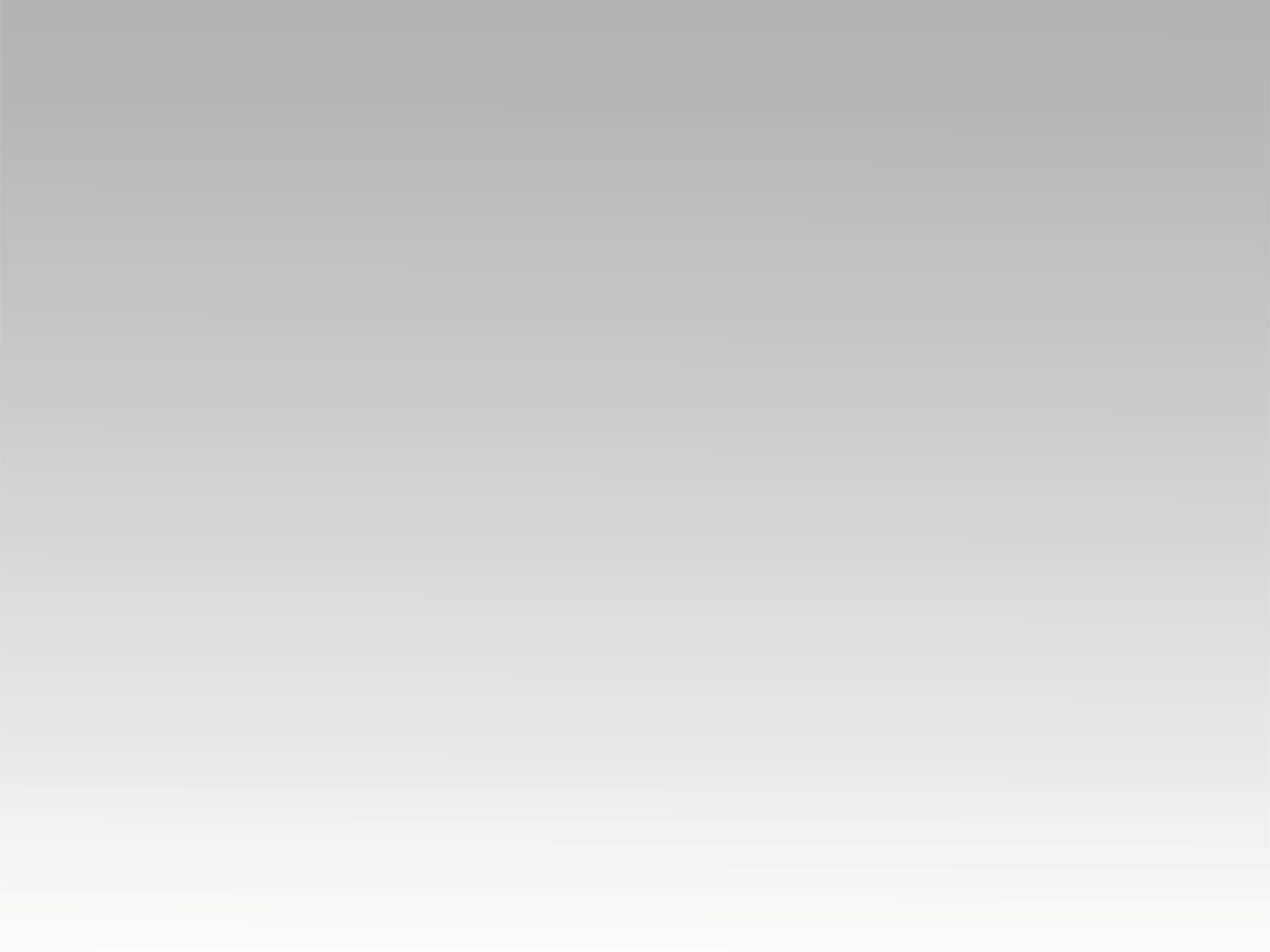 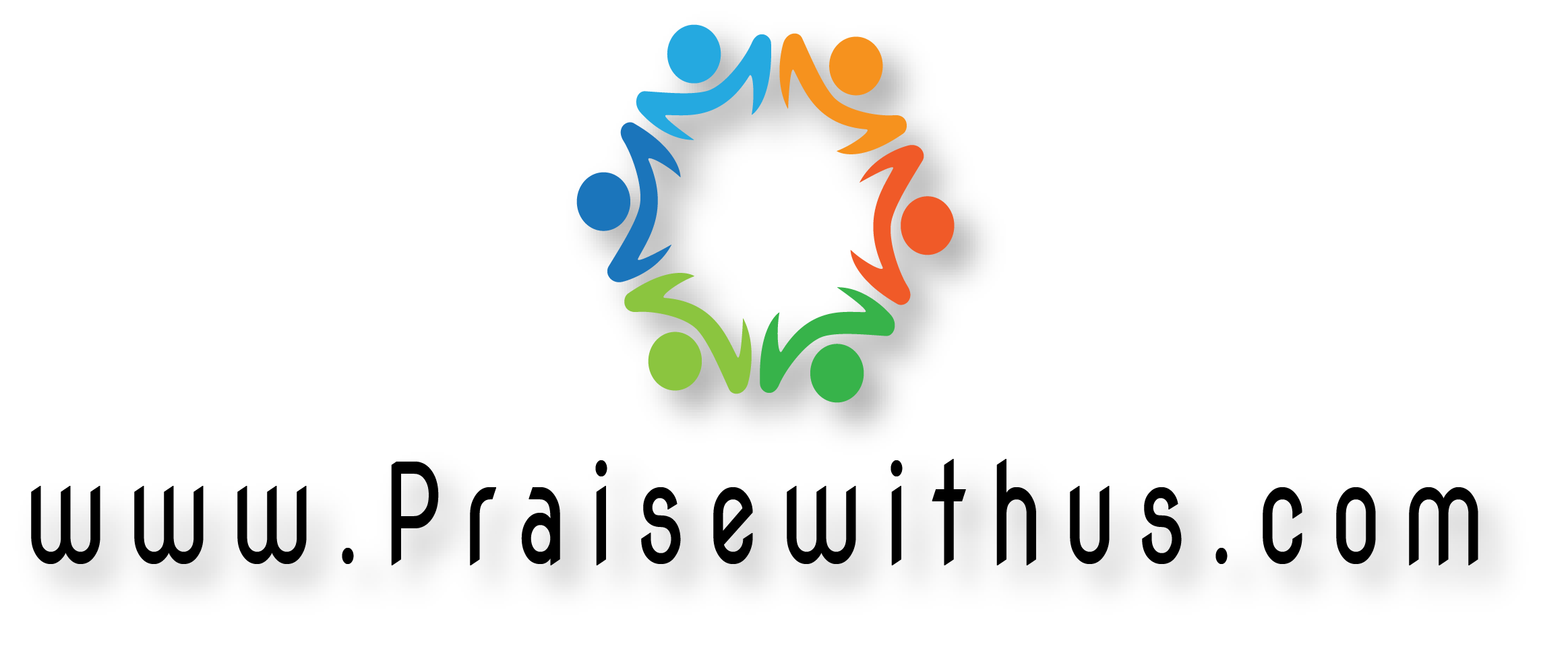 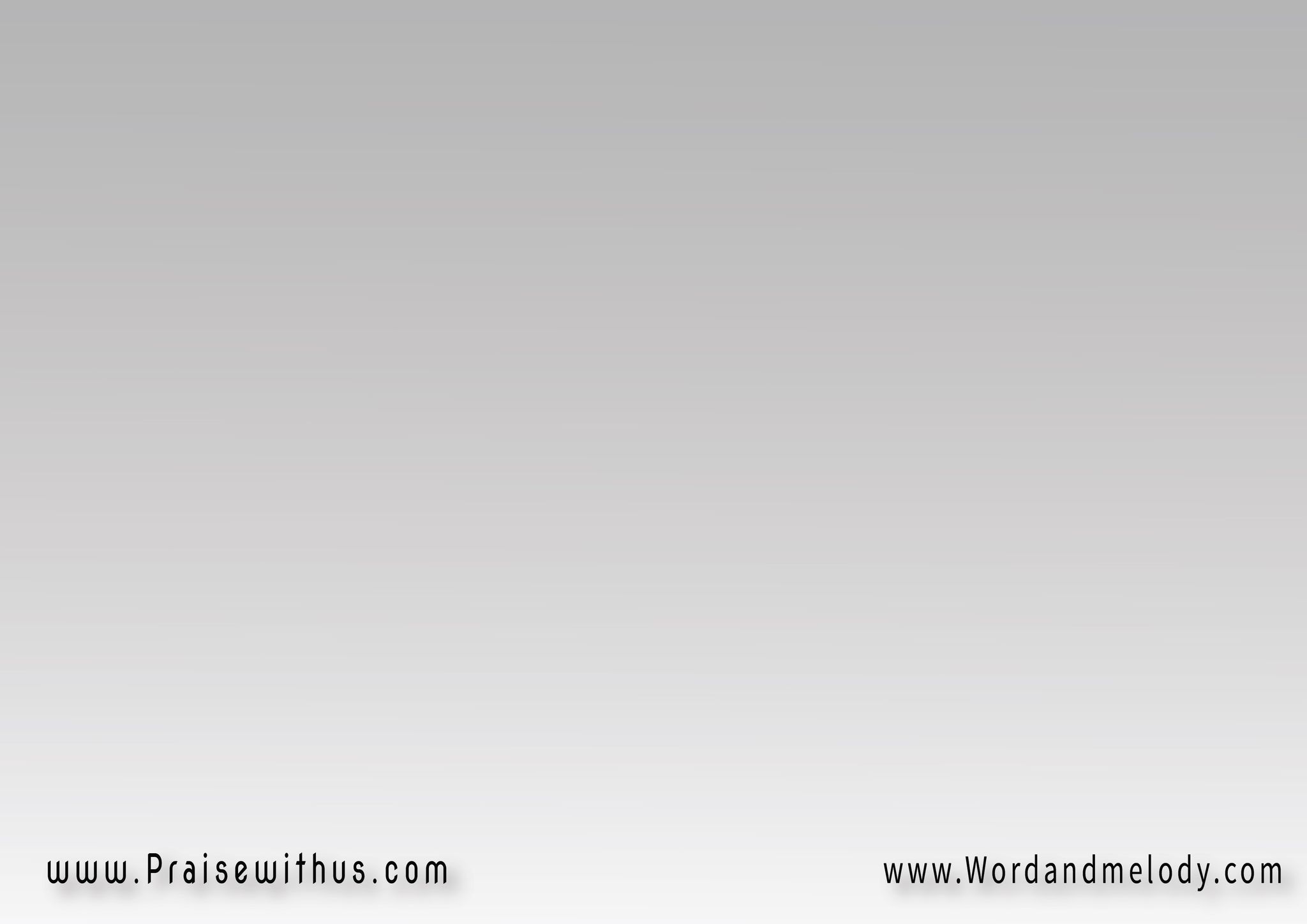 1 - إلى دجى الضريحقد حملوا المسيحمن جنبه الجريحتجري الدما
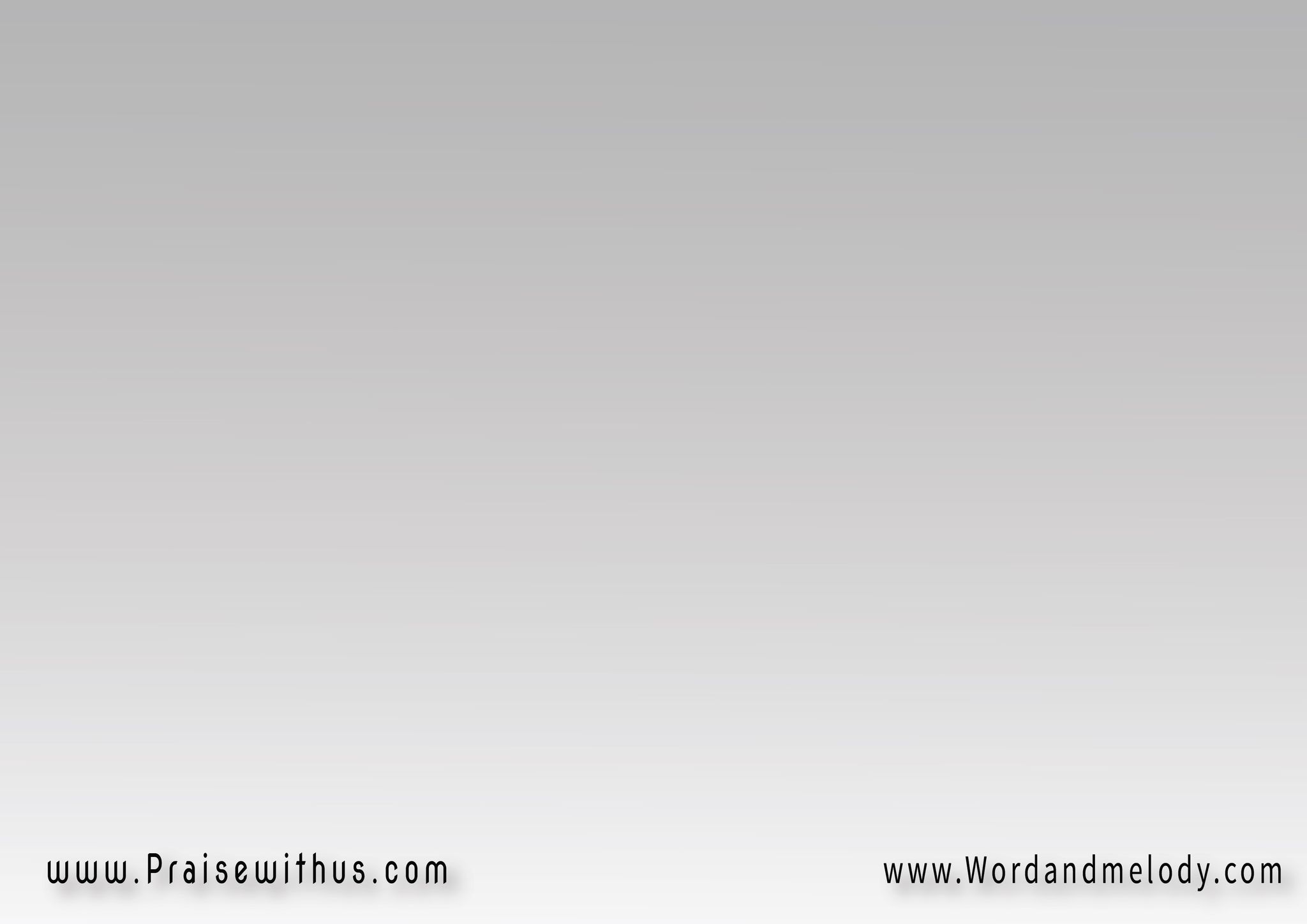 قد غلب الحِماممنتصرا على الجحيمتخفق فوق رأسه الأعلامسائرا في موكب النصر العظيمهللوا هللوا هللويا الرب قام
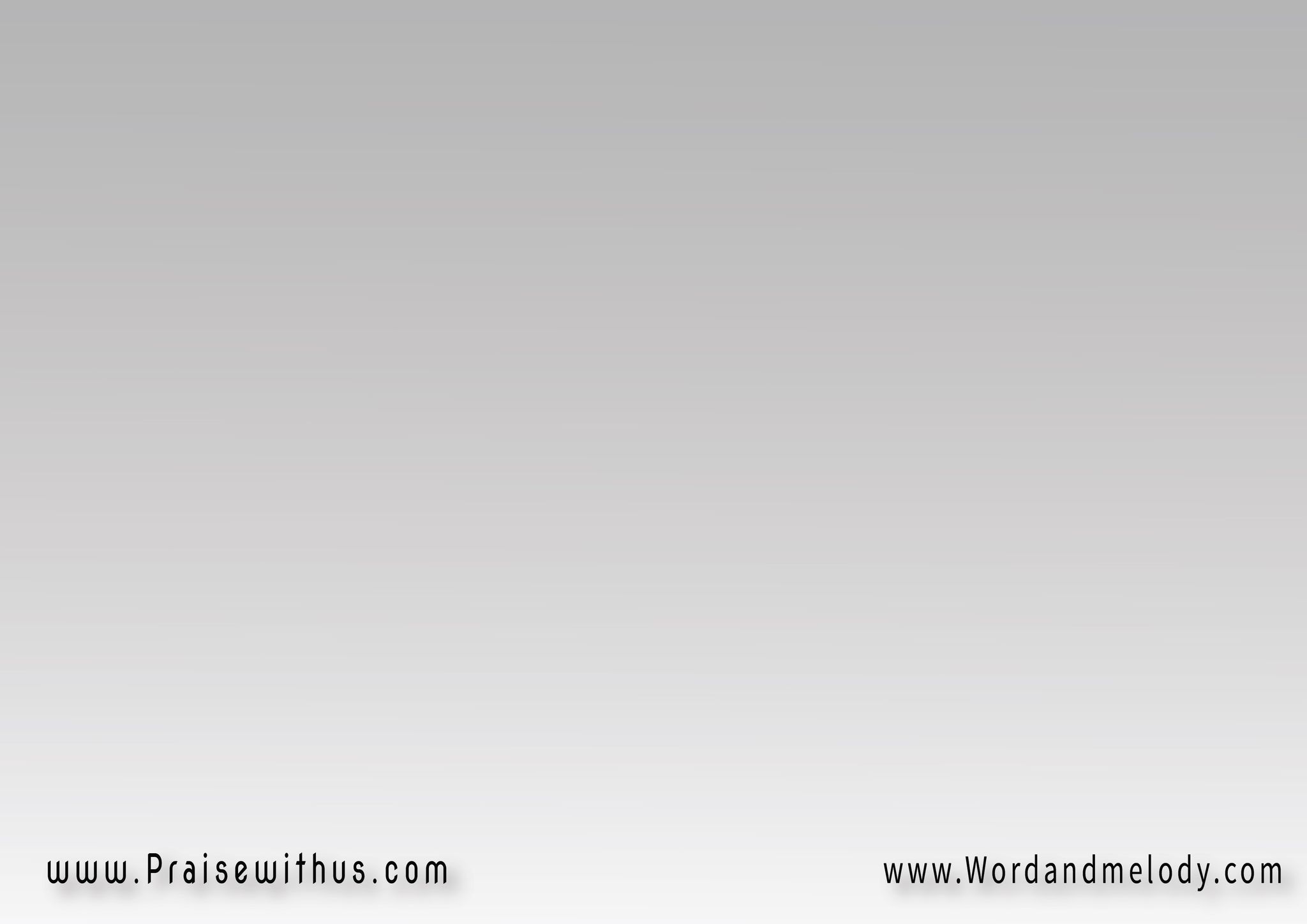 2 - يا أمه الحنونعلام ذا الأنينفنوره المبينفي القبر ضاء
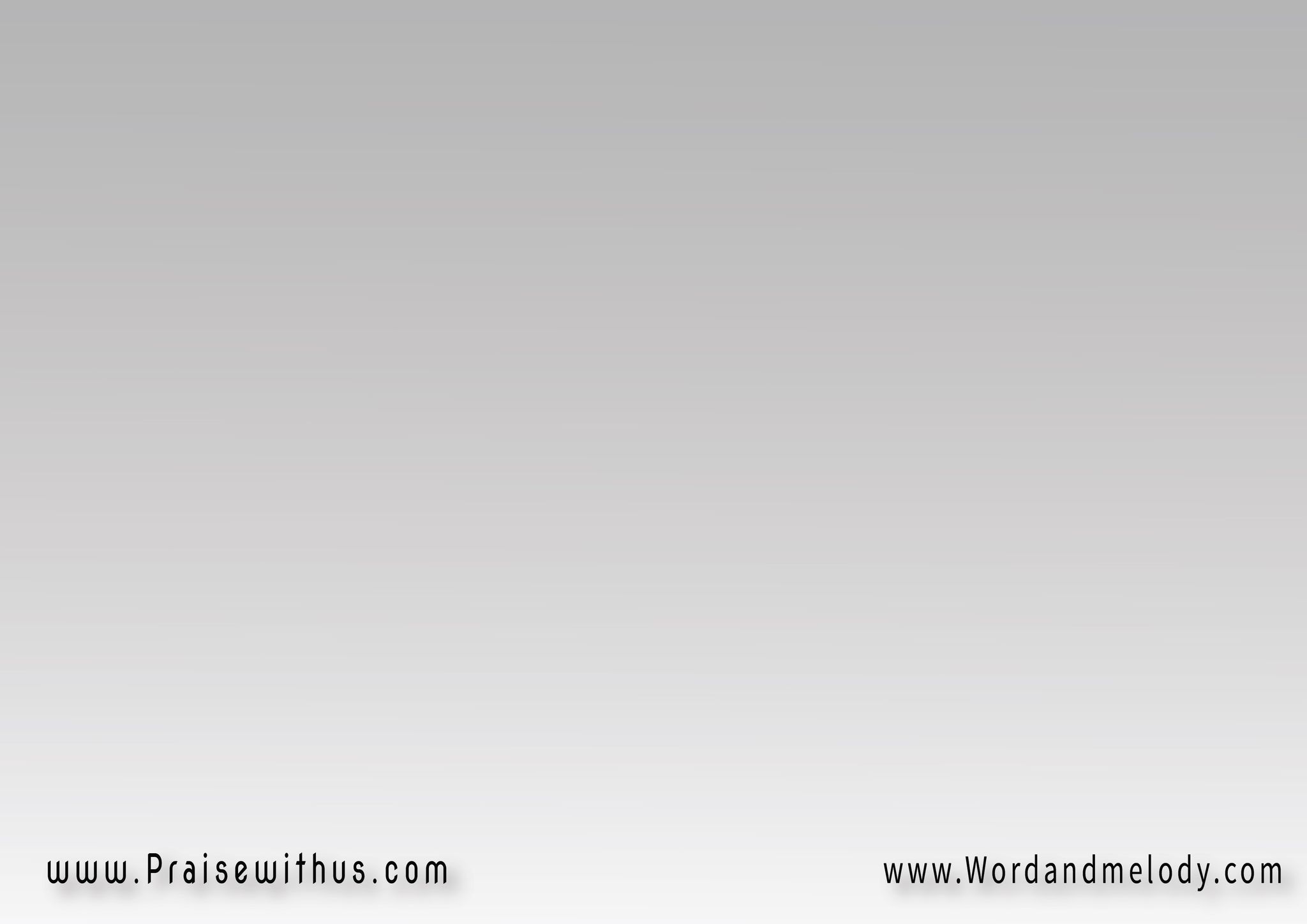 3 - بموته أقاممَن مات الآثامفضاء للأنامنجم الرجاء
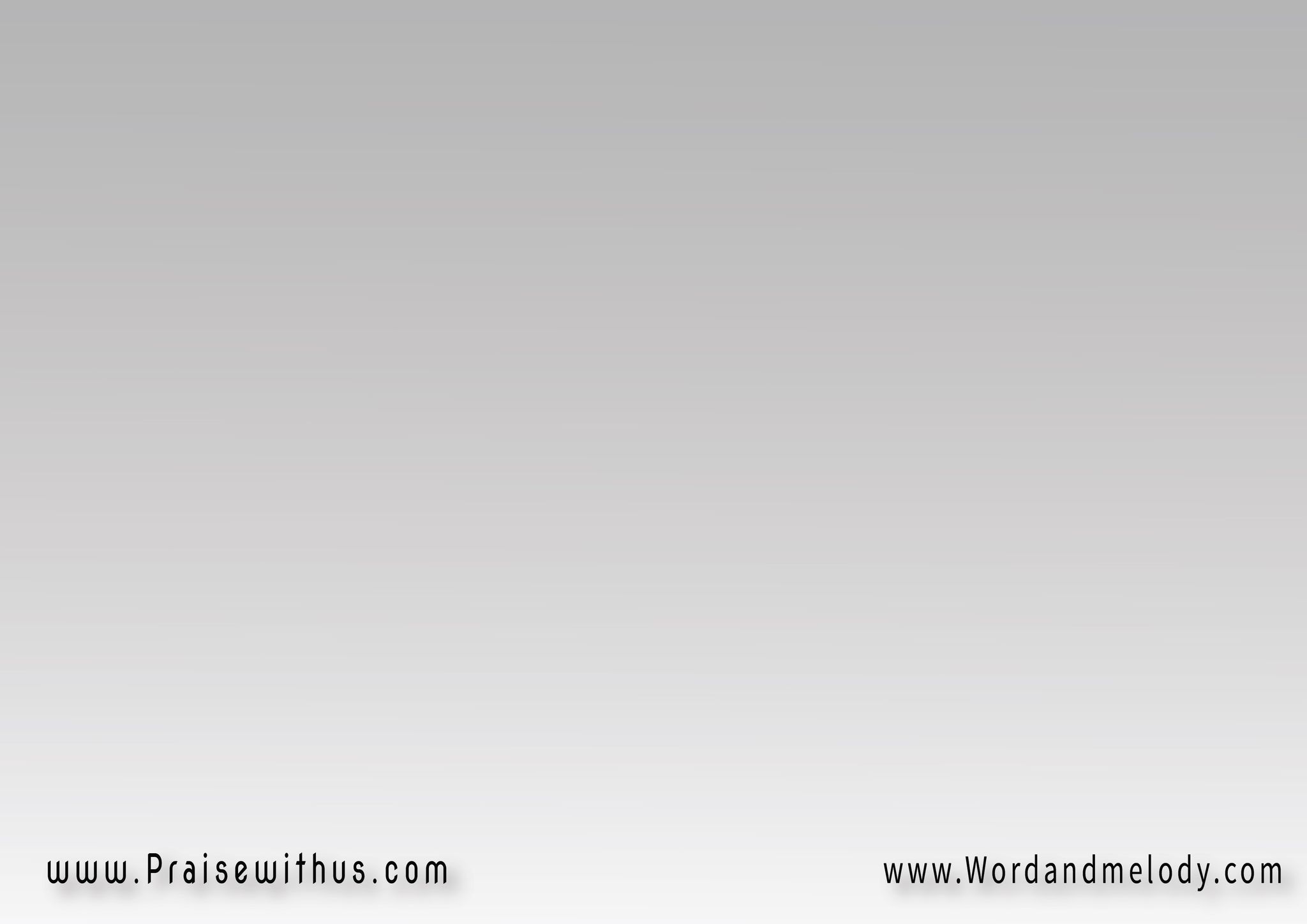 4 - فلتفرح الشعوببالحمل المصلوبولتهتف القلوبتم الفداء
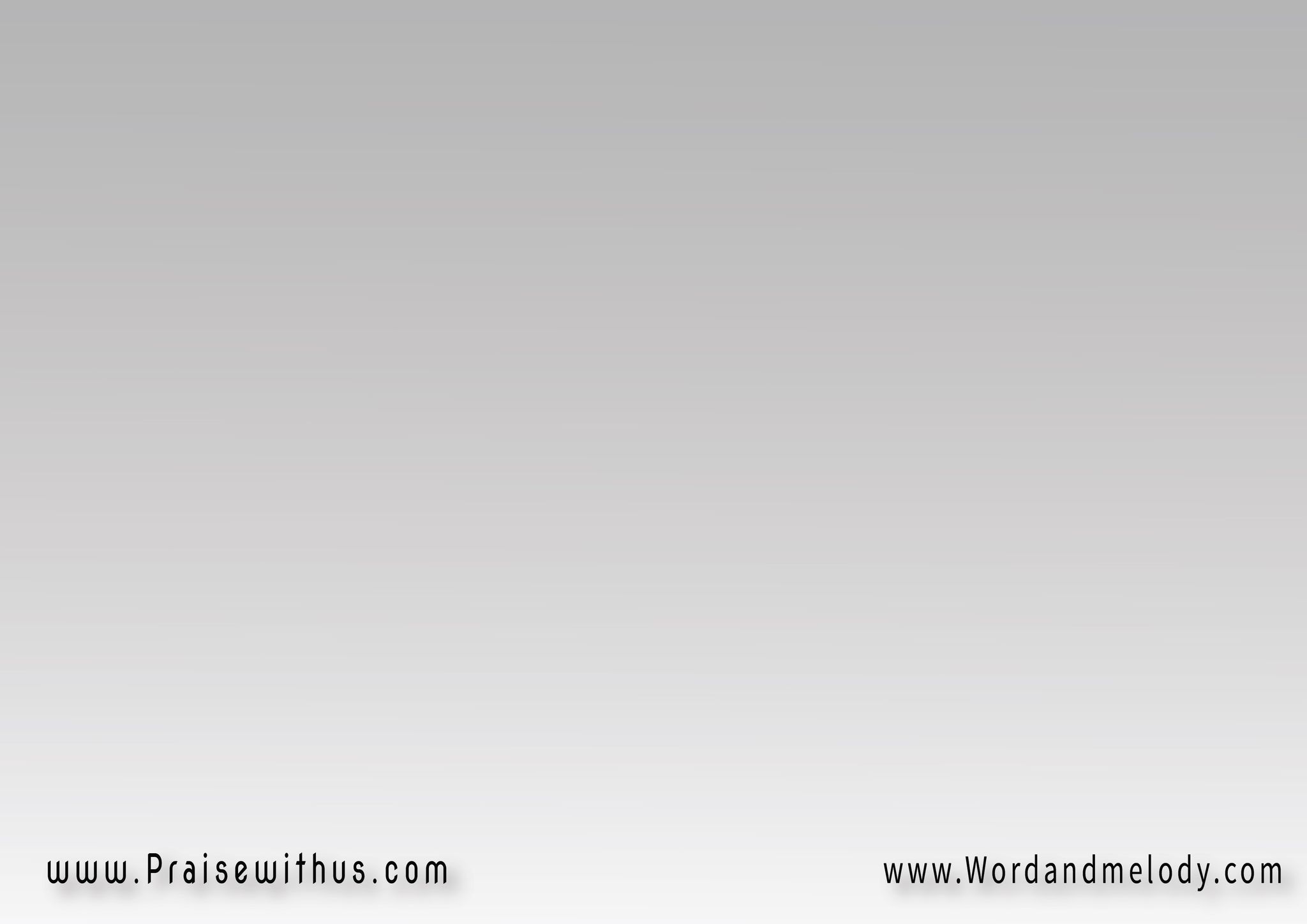 قد غلب الحِماممنتصرا على الجحيمتخفق فوق رأسه الأعلامسائرا في موكب النصر العظيمهللوا هللوا هللويا الرب قام
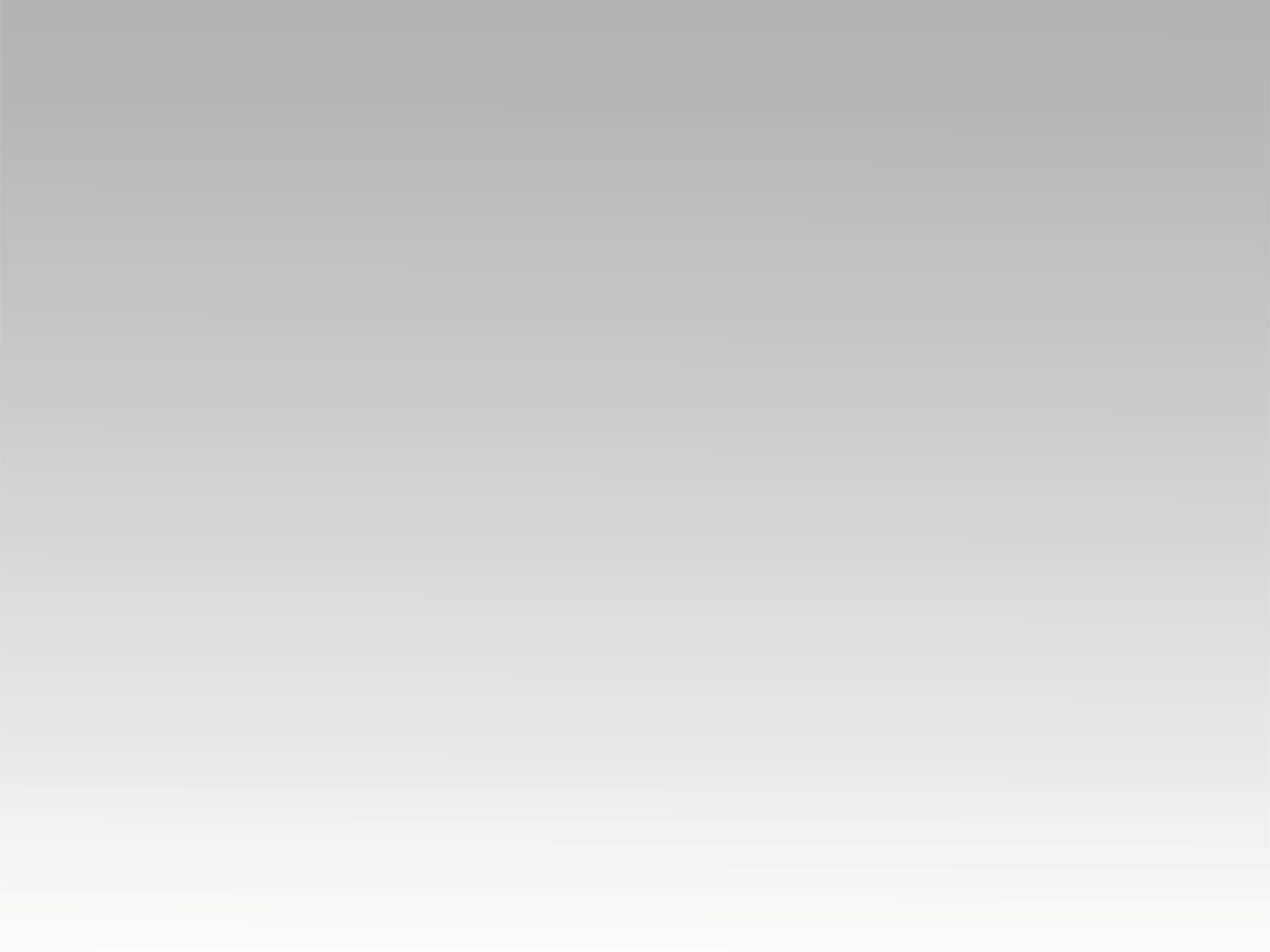 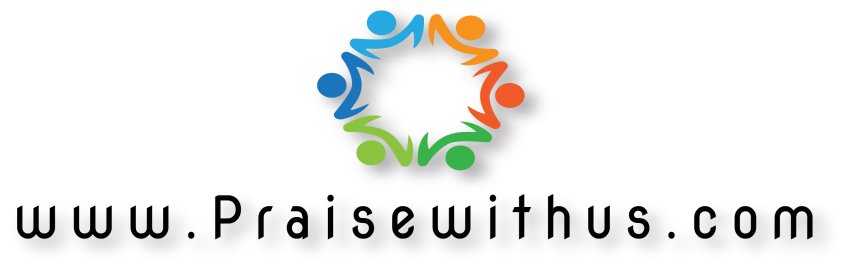